Defining the Fourth Pillar: Enhancing Teaching, Learning, and Equity
Sarah Harris, College of the Sequoias 
Jeffrey Hernandez, East Los Angeles College
[Speaker Notes: Both]
Session Description
How do we know students are learning? And if they are not learning, or if outcomes are inequitable, how do we improve? In this breakout, participants will discuss the fourth pillar of the Guided Pathways framework, Ensure Learning, and its focus on using meaningful data about student learning (such as data analysis, student input, and outcomes assessment) to guide the strategies of the other pillars and re/design curriculum and instruction to be culturally responsive, equitable, and meet students’ goals.
2
[Speaker Notes: Sarah]
A Brief Overview of Guided Pathways
3
[Speaker Notes: Sarah]
Teaching and Learning
The ASCCC and Guided Pathways
Guided Exploration and Progression
Academic and Student Support
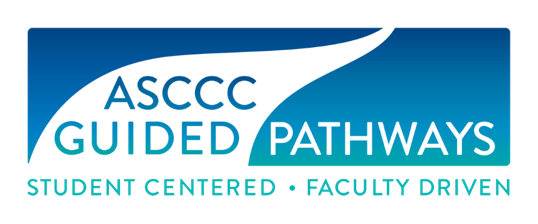 Clear Pathways and Programs
An ASCCC visualization of Guided Pathways
4
[Speaker Notes: Sarah]
Guided Pathways and The 10+1
5
[Speaker Notes: Sarah]
Guided Pathways Redesign: Equity
6
[Speaker Notes: Sarah: The Vision for Success and Guided Pathways tell us that advancing student success is about breaking down barriers.  Those barriers are most greatly felt by disproportionately impacted populations. Using the Guided Pathways mindset of inquiry, we should ask how our current practices are moving the needle on student success and equity.]
Enhancing Teaching, Learning, and Equity
Major Objectives of Guided Pathways to Ensure Learning:
Close equity, achievement, and opportunity gaps
English, English as a Second Language, and Mathematics Pathways
Streamlined student journey focused on transfer and career goals
Curriculum that is culturally responsive as well as relevant to students’ career and future educational goals
Student Learning Outcomes assessment aligned to equity and success
7
[Speaker Notes: Sarah]
Aligning Guided Pathways with Equity-Minded Actions
With its emphasis of breaking down barriers to student success, Guided Pathways (GP), ultimately, is about advancing student equity.
Money allocated for GP to serve as “The How” for accomplishing Vision for Success goals, including closing equity gaps in 10 years and for Student Equity and Achievement Program to support GP implementation.
Guided Pathways implementation to ensure learning:
Meta major teams focusing on equity gaps identified by data coaches
Cultural curriculum audits engaging faculty in equity-minded instruction
Review of disaggregated data for student learning outcomes
A process that incorporates brave spaces for students of color to “call out” systemic barriers
8
[Speaker Notes: Jeff]
Data Coaching
Data coaching - engaging college personnel in providing direct support to their peers to build their capacity to access and use data - is one recommended strategy for helping people across the institution effectively engage in data-driven, inclusive redesign in its pursuit of student equity.
Data coaching attuned to equity allows for a sustained focus on measuring, and interpreting the effectiveness of, student momentum points (i.e. financial aid) on the road to completion and success.
Data literacy is enhanced amongst an institution’s growing cadre of equity-minded practitioners.
Measurable outcomes related to equity become an institutional expectation and mainstay of planning and resource allocation.
Narratives of the student experience can be gleaned from regular examination of institutional data through an equity lens.
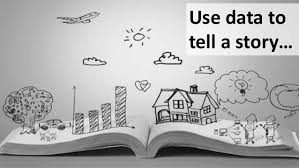 9
[Speaker Notes: Jeff]
Designing with the End in Mind
“Designing with the End in Mind” means leading with learning.
The fourth pillar is arguably the most important – all other work should ultimately lead to this goal.
Ensure learning using intentional outcomes – for example, program maps, career & transfer goals
Focus on DEI goals with thoughtful and intentional disaggregation of learning assessment data. 
Consider: Re/designed Math, English, and ESL pathways to both close equity gaps in access and support students' learning goals
10
[Speaker Notes: Sarah]
Incorporating Student Voice into Guided Pathways Design
We include student voice to reduce assumptions and increase awareness of students’ lived experiences in and out of the classroom and the impacts of those experiences on learning and student success. 
In doing so, we ensure the voice of students facing barriers, particularly disproportionately impacted students. 
Incorporating student voice applies to inquiry, design, implementation, and evaluation in Guided Pathways redesign and may include
Treating student engagement as an ongoing and iterative process
Ensuring equitable student representation
Creating conditions for full student access
Preparing students for the opportunity
Intentionally leveling the playing field in the presence of power dynamics
Honoring student involvement
11
[Speaker Notes: Sarah]
Equity in Curriculum Development
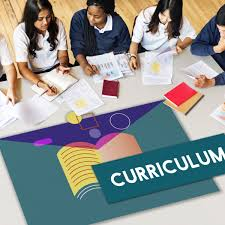 Review all curricular elements with an equity lens:
Program requirements
Catalog & marketing materials
Course Outlines
Syllabi
Course materials and technology requirements
Assignments and assessments
Equity-focused curriculum is clearly communicated, inclusive, welcoming, and effectively demystifies academia and expectations for students.
12
[Speaker Notes: Sarah]
Course Outline of Record (COR) Review
Some Considerations for Equity in the COR:
Requisites: Review for disproportionate impact and ensure these do not create undue barriers for students.
Title and Course Description: Is language inclusive and relevant to students?
Textbooks/Course Materials: Consider cost, OER options, and diversity of authors/content represented
Example: C-ID
Faculty Discipline Review Groups (FDRGs) involve faculty from CCCs, CSUs, and where possible UCs.
5-year review surveys now ask for anti-racist and culturally-relevant curriculum in C-ID course descriptors and the Transfer Model Curriculum.
FDRGs will use surveys responses to see how descriptors can be rewritten to focus on anti-racist and culturally-relevant curriculum.
C-ID processes are being examined to improve inclusion in C-ID work.
Poll: how are you incorporating culturally responsive curriculum and anti-racism into COR review/design? (Check all that apply)
13
[Speaker Notes: Sarah]
Cultural Curriculum Audit
To further anti-racism with culturally responsive teaching, colleges can develop a Cultural Curriculum Audit (CCA):
CCA is a data-informed evaluation and redesign of a course in order to make it one that is inclusive, equity-minded and culturally relevant. 
The Long Beach City College CCA model was highlighted at the 2020 Curriculum Institute and other colleges are following suit. The idea is to provide faculty the opportunity to look the data from their own courses, identify missed opportunities, and develop strategies based on culturally responsive training. 
The CCA deliverables can include COR/SLO analysis, redesigned assessments and rubrics, and updated teaching plans with revised syllabus and coursework.
Data coaches can help meta-major completion teams identify areas where discipline faculty can be recruited to join the CCA to advance equity in their own classes.
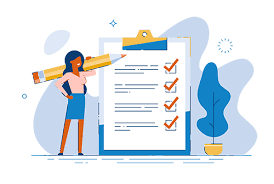 14
[Speaker Notes: Jeff]
CCA - Sample Workshop Sessions
The Importance of Equity-minded, Racially Conscious Instruction
Culturally relevant pedagogy/culturally responsive teaching
The importance of diversifying our curriculum
Developing equitable & inclusive teaching practices
Building an equity toolbox
Who are our students, how do they learn, what do they need?
Understanding how students learn (learning theories)
Addressing students’ basic needs/social emotional learning (SEL)
The 3 C’s: Community, Connection, Caring (student voice)
15
[Speaker Notes: Jeff]
CCA - Sample Workshop Sessions (cont.)
Understanding the Data/Redefining Course Level Success
Examining & understanding course level data
Establishing course/student success goals using a data-based approach
Assessing Individual Course Content & Teaching Practices
Write preliminary plan for course redesign 
Redesigning our Students’ Learning Journey
Using design thinking in course creation/beginning with the end in mind
Revising SLOs/Course Outline of Record (COR)
16
[Speaker Notes: Jeff]
Using Learning Outcomes Assessment to Advance Guided Pathways & Equity
Guided Pathways promotes designing with the students’ end goal in mind, which includes fostering student learning of soft skills that build success in career and transfer—skills that are embedded in Institutional and General Education Learning Outcomes (IGELOs). Meaningful and authentic student-level data can be used for exploration of equity gaps.
An institution-wide assessment led by faculty in the classroom used to consider race, class and equity, including anti-racism and intersectionality (where feasible), and explore pedagogical opportunities to enhance inclusivity in the classroom
Volunteer instructors to embed
an IGELO in classroom instruction, 
a teaching objective of COR material aligned with the IGELO, 
a universal rubric aligned with the IGELO, 
an assignment that carries weight for the grade, and
an authentic assessment for the IGELO.
With annual analysis of IGELO data, the college can work with specific faculty on their action plans to address any gaps that emerge. The guidance may be informed by the meta-major teams, industry and program alignment, equity, and improvements ascertained by data coaches
17
[Speaker Notes: Jeff]
Q&A
Thank you for joining us! 
Please use raise hand for questions, or type in chat.
18
Resources
Email questions and requests to info@asccc.org
Guided Pathways Resources: https://asccc.org/guided-pathways
ASCCC Online Handbook for Guided Pathways (Canvas Login required): https://ccconlineed.instructure.com/courses/2634
Ensuring Learning Mini-Paper available in Canvas
Using Data to Ensure Learning Webinar
The Course Outline of Record: A Curriculum Reference Guide Revisited 
Culturally Responsive & Inclusive Curriculum Resources: Creating Culturally Responsive Curriculum
19
[Speaker Notes: All]